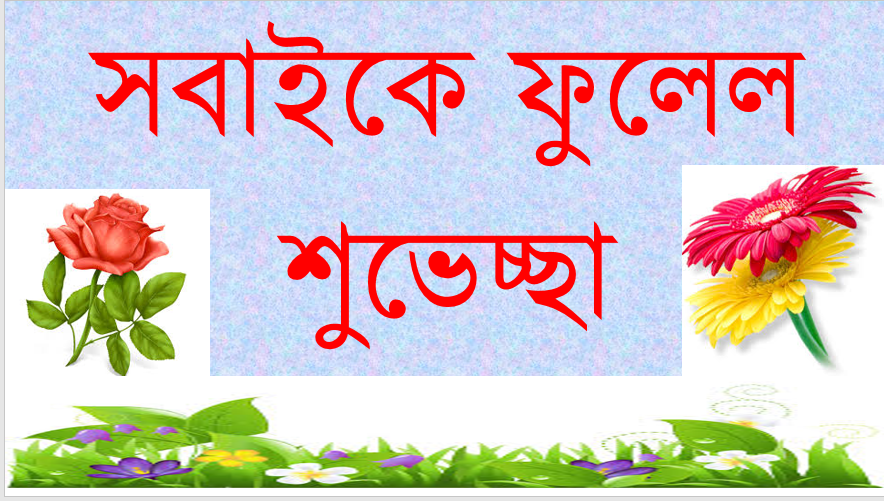 পরিচিতি
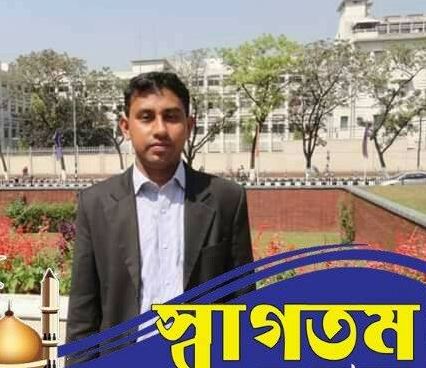 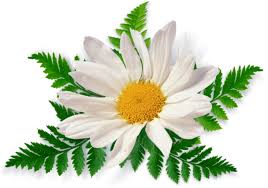 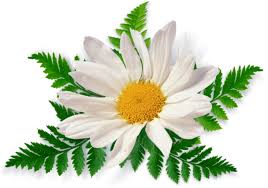 মোঃ তাজুল ইসলাম 
 সহকারী শিক্ষক
 ফকিরনালা সরকারি প্রাথমিক বিদ্যালয়
মানিকছড়ি ,খাগড়াছড়ি ।
পাঠ পরিচিতি
শ্রেণিঃ চতুর্থ
অধ্যায়ঃ ৫
পাঠের শিরোনামঃ
 যোগ , বিয়োগ,
গুণ ও ভাগ
সংক্রান্ত  সমস্যা।
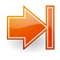 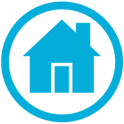 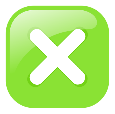 শিখনফল
এই পাঠ শেষে শিক্ষার্থীরা-
১৪.২.১. যোগ/বিয়োগ ও গুন/ভাগ –সংক্রান্ত তিন স্তরবিশিষ্ট সমস্যার সমাধান করতে পারবে।
১৪.২.২. যোগ, বিয়োগ ,গুন ও ভাগের যেকোনো তিনটি প্রক্রিয়া ব্যবহার করে তিন স্তরবিশিষ্ট সহজ সমস্যার সমাধান করতে পারবে।
ছবিতে তোমরা কি দেখতে পাচ্ছ ?
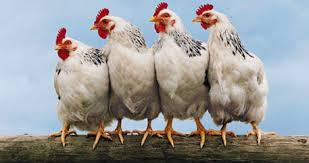 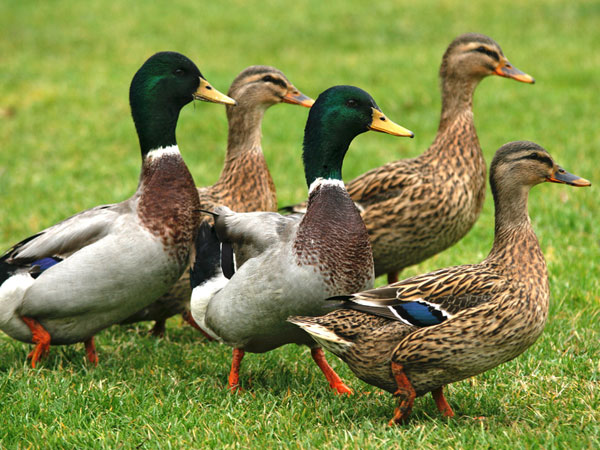 কয়টি হাঁস ও কয়টি মুরগি দেখতে পাচ্ছ ?
পাঠ শিরোনাম
হিসাবের নিয়ম ও ধারণা
যোগ/বিয়োগ ও গুন/ভাগ –সংক্রান্ত তিন স্তরবিশিষ্ট সমস্যা
সমস্যাঃ ৪ টি মুরগি এবং তিনটি হাঁসের দাম একত্রে ৬৩৯ টাকা। ১ টি হাঁসের দাম ৮৫ টাকা হলে ১ টি মুরগির দাম কত ?
১ টি হাঁসের দাম ৮৫ টাকা হলে ৩ টি হাঁসের দাম কত ?
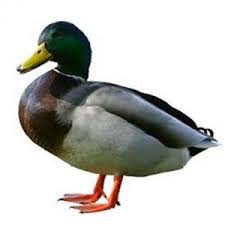 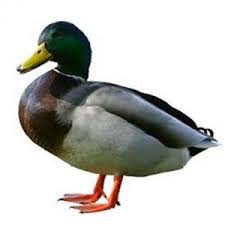 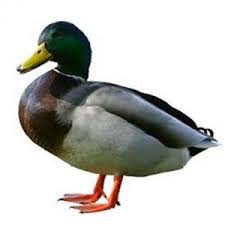 ১ টি হাঁসের দাম ৮৫ টাকা
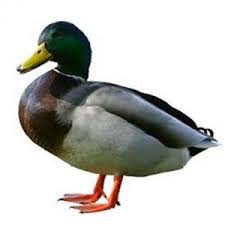 ৮৫     ৮৫      ৮৫ = ২৫৫ টাকা
৮৫     ৩ = ২৫৫ টাকা
৩ টি হাঁসের দাম
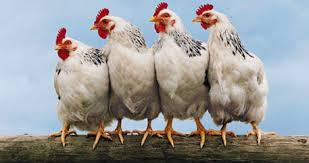 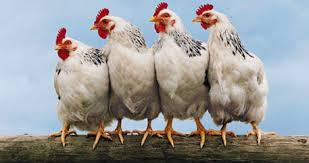 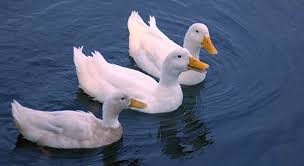 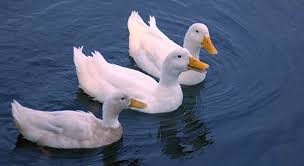 ৬৩৯ টাকা
৩৮৪ টাকা
২৫৫ টাকা
৪ টি মুরগি এবং ৩টি হাঁসের দাম একত্রে  ৬৩৯ টাকা
৩টি হাঁসের দাম    -  ২৫৫ টাকা
৪ টি মুরগি      ৩৮৪ টাকা
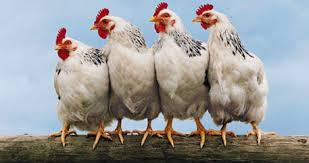 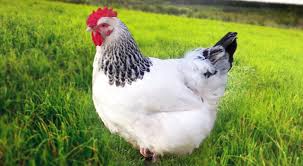 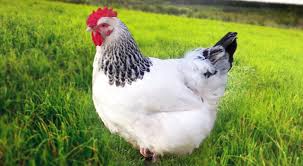 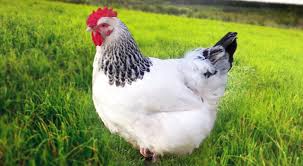 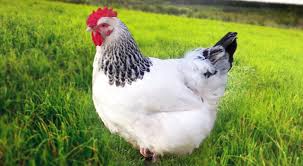 ৯৬ টাকা
৯৬ টাকা
৯৬ টাকা
৯৬ টাকা
৪ টি মুরগির দাম
 ৩৮৪ টাকা
১ টি মুরগির দাম = (৩৮৪       ৪ ) টাকা
                     = ৯৬ টাকা
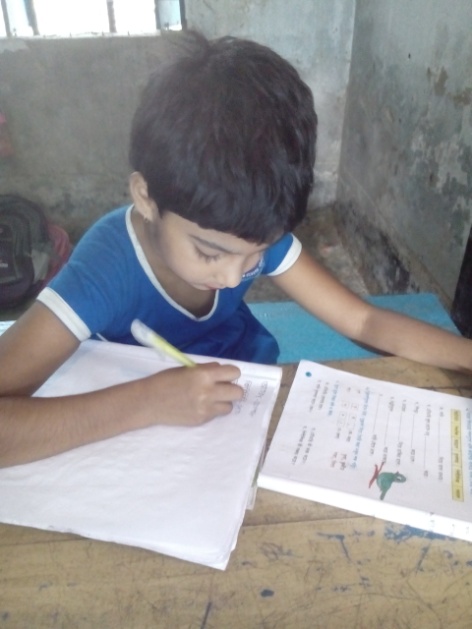 একক কাজ
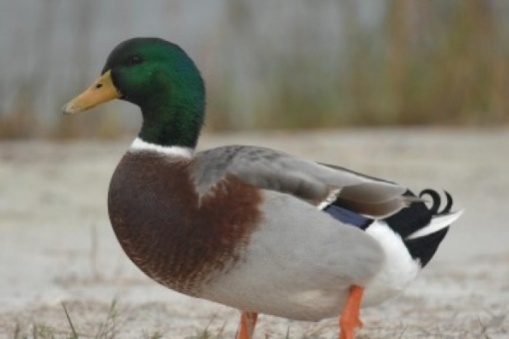 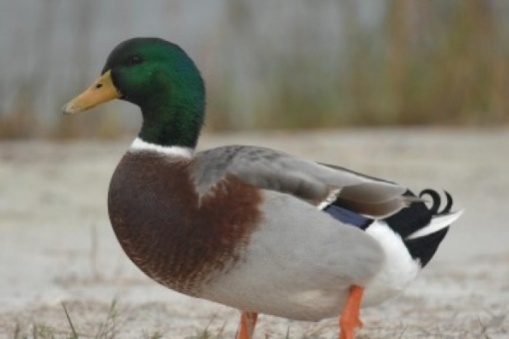 ১ টি হাঁসের দাম 9৫ টাকা হলে, 2 টি হাঁসের দাম কত ?
সমাধানটি মিলিয়ে নাও
১ টি হাঁসের দাম 9৫ টাকা
২ টি হাঁসের দাম     (95     2) টাকা 
                      =  190 টাকা
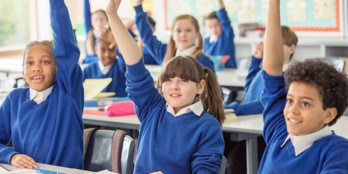 মৌখিক মূল্যায়ন
নিচের প্রশ্নগুলোর উত্তর দাও-
১। প্রক্রিয়া প্রতীক কয়টি ? কী কী ?
২। একটি হাঁসের দাম ১২৫ টাকা হলে,৭ টি হাঁসের দাম কত ?
৩। ৫ টি মুরগির দাম ৫৬০ টাকা হলে,
১ টি মুরগির দাম কত ?
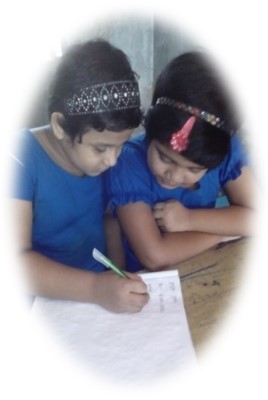 জোড়ায় কাজ
১।  ১ টি খাতার দাম ৫৫ টাকা হলে, ৫ টি খাতার দাম কত ?
২।  ৫ টি খাতা এবং ৭ টি কলমের দাম একত্রে ৫২০ টাকা হলে, ৭ টি কলমের দাম কত?
৩। ৭ টি কলমের দাম ২৪৫ টাকা হলে, 1 টি কলমের দাম কত ?
মূল্যায়ন
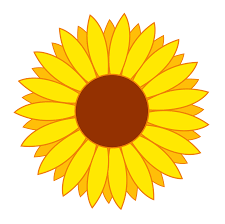 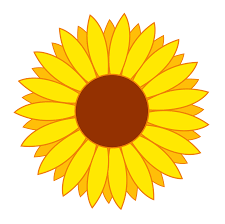 সমস্যাঃ ৪ টি মুরগি এবং তিনটি হাঁসের দাম একত্রে 5৬৯ টাকা। ১ টি হাঁসের দাম 7৫ টাকা । 
(ক)৩ টি হাঁসের দাম কত? 
(খ) 4 টি মুরগির দাম কত ?
(গ) 1 টি মুরগির দাম কত ?
সমাধান,
(ক)    ১টি হাঁসের দাম ৭৫ টাকা
         ৩টি হাঁসের দাম ৭৫     ৩  টাকা        ২২৫ টাকা
(খ) ৪ টি মুরগি এবং ৩টি হাঁসের দাম একত্রে  ৫৬৯ টাকা
৩টি হাঁসের দাম    -  ২২৫ টাকা
৪ টি মুরগির দাম      ৩৪৪ টাকা
(গ) ১ টি মুরগির দাম = (৩৪৪          ৪ ) টাকা
                           = ৮৬ টাকা
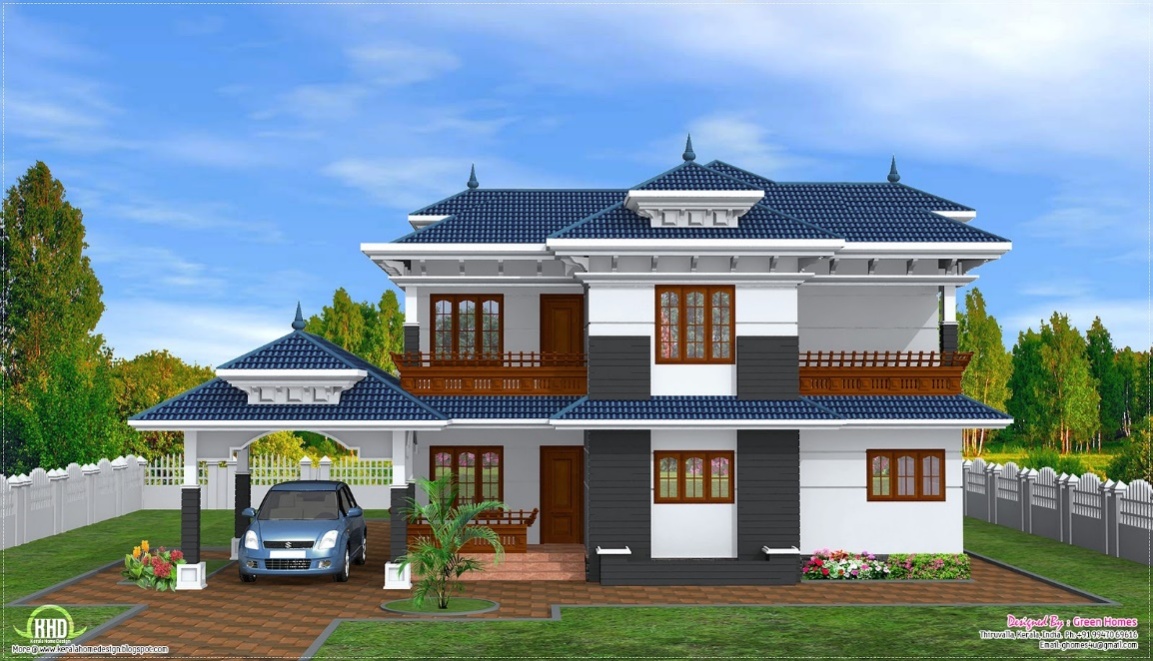 বাড়ির কাজ
সমস্যাঃ ৩ টি চেয়ারের এবং ২ টি টেবিলের দাম একত্রে ২১১৫ টাকা। ১ টি টেবিলের দাম ৫৭০ টাকা হলে ১ টি চেয়ারের দাম কত ?
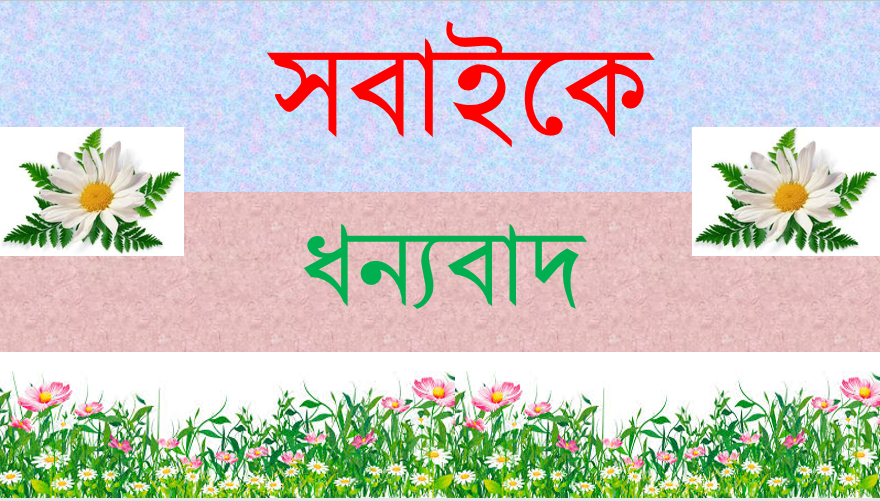